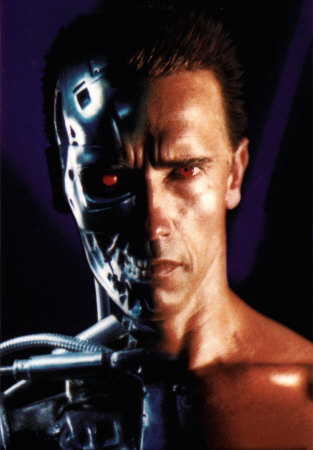 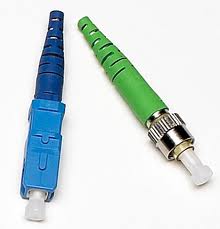 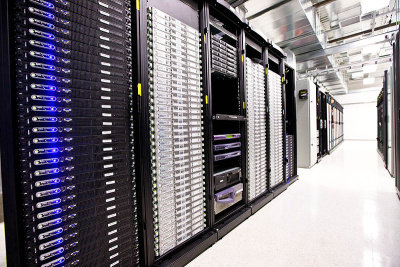 Terminating Terabits/s

Datacenters terminate our networks.
How do we design datacenters?

Importance? 
	Your <public-life, private-life, banks, government> live in my datacenter.
	Do I need to labor the point?
How do we terminate Terabits/s ?
1
Andrew W. Moore
[Speaker Notes: Please identify your research field; why is it strategic and growth area for research in the UK and beyond …?]
Research Challenges
Tomorrow’s network needs will not work on current computers, network, architectures, or datacenter.

It doesn’t work that well today ….

What are the implications for end-hosts, computer systems, datacenters and
	 network-protocols
	(as well as operating systems, and applications)

Expression and Control?

Isn’t your Multi-core machine a network?
Can it benefit from better control too?
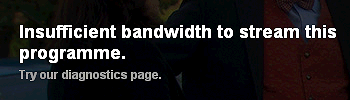 How do we terminate Terabits/s ?
2
Andrew W. Moore
[Speaker Notes: Future challenges and trends in your research field; What are the main research questions to answer in the next 5-10 years?]